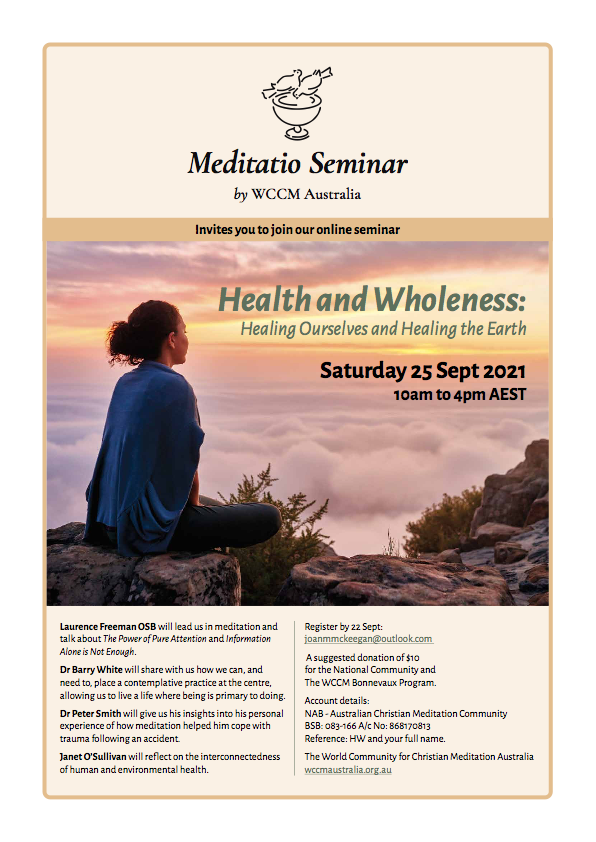 “Health is not just absence 
of sickness but a state of physical, 
mental and social well being”
World Health Organisation
“We are entering the 3rd stage of practical works of compassion and prophecy arising among meditators when we must address every dimension of being if we are to be equipped to change the world for the better.”
Laurence Freeman
“When the earth is sick and polluted, human health is impossible… to heal ourselves we must heal the planet and to heal the planet we must heal ourselves.”
Bobby McLeod, song writer, activist, Indigenous cultural leader
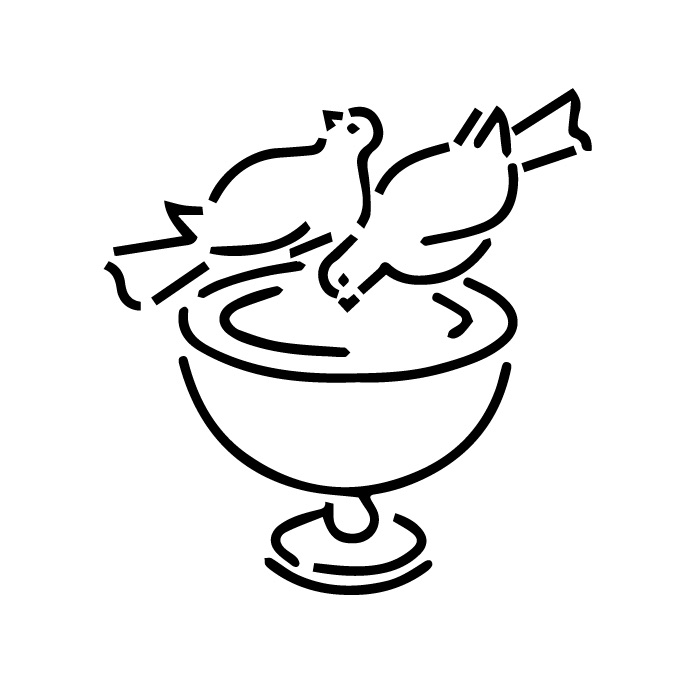 “To transform the world we must first transform ourselves”
Laurence Freeman
The way of meditation
Stillness 
Balance   
Inner harmony
Interconnectedness
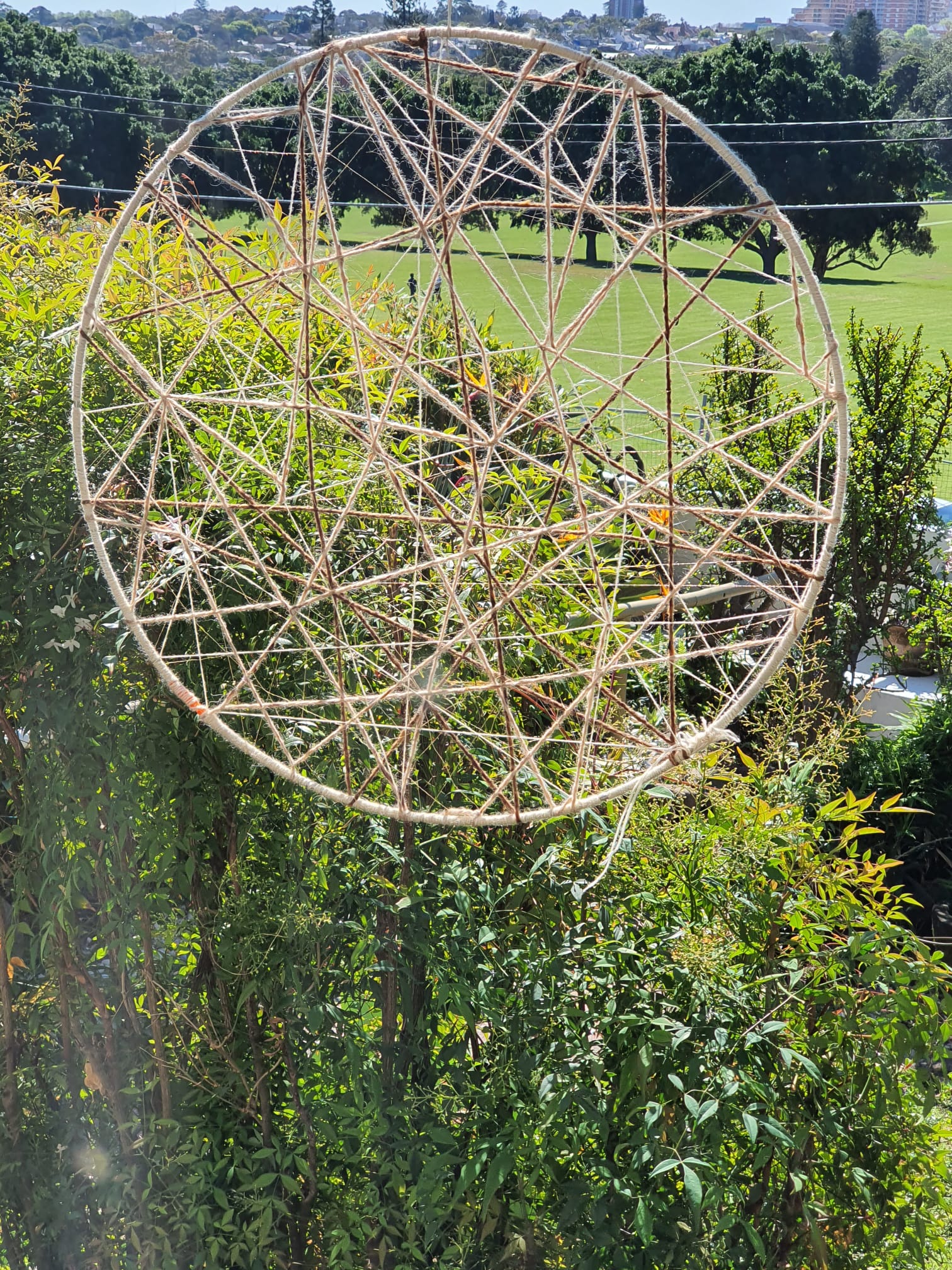 OIKOS
Economics
Ecology
OIKOS
Ecumenism
Oikos: Greek “Household”
Words derived from OIKOS
ECOLOGY (oikologia)...the study of the interrelationships of the planetary household
ECONOMY (oikonomia)…household management
ECUMENISM (oikoumenē)...the management of the household’s moral, ethical and spiritual resources amidst a plurality of values
“The earth is dying from the ravages of our materialistic cultures which pollute the air we breath, the water we drink and starve our inner being of the natural connection to the sacred”
Chief Seattle
If everyone on the planet used as much energy as Australians, we would need four earths
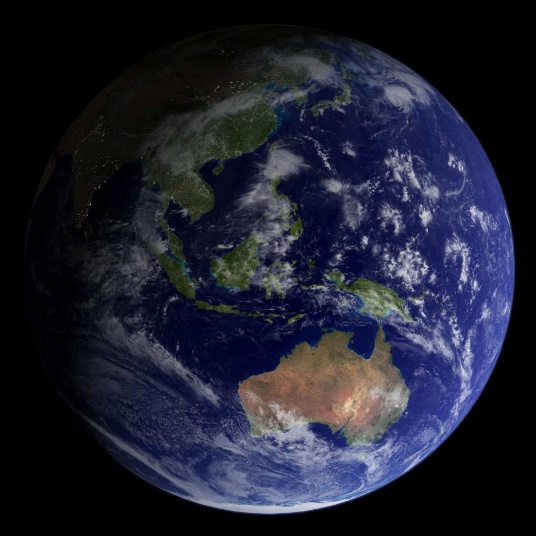 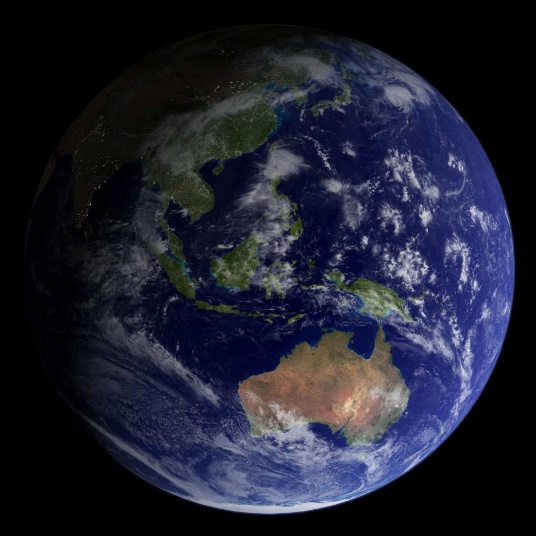 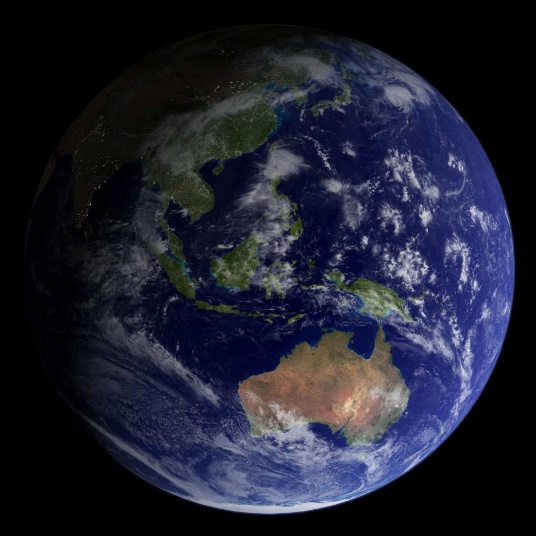 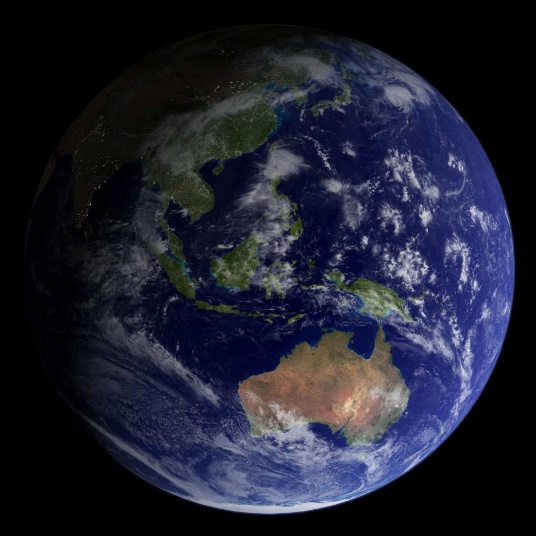 Tipping points
“radical insights into the present structure of things in terms of the greater truth”
Laurence Freeman
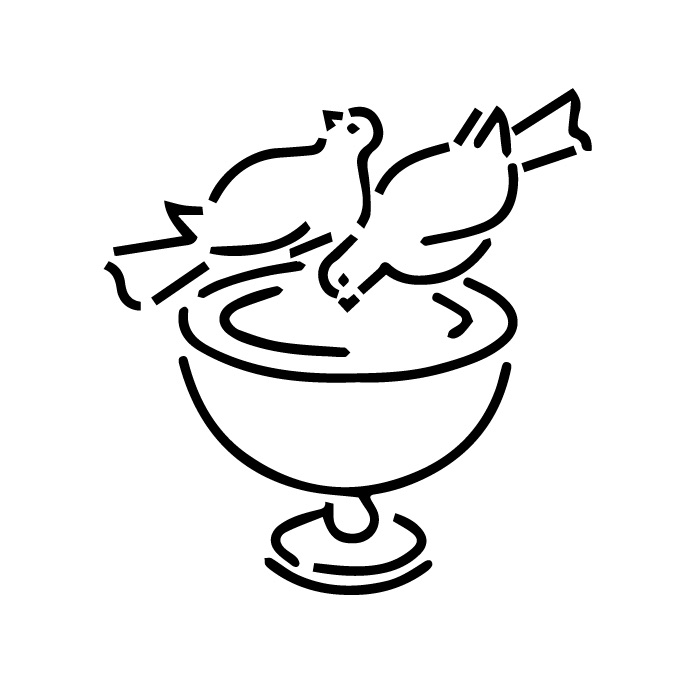 Contemplation and action
Consciousness and conscience
Attention and intention
Ability to respond...response-able
“Conscience has been described in the Orthodox tradition as the seed of divine life within us… and our path  there is ‘divinization’ – the  full development of this divine potential….which has been implanted in us as a living seed (not written in stone), in order that we can grow into fullness of life.”
Reflections from St Anthony, 13C
“…leading us into the centre of our own hearts...the fullness of love
 ‘the pearl of great price’…hidden within us…the divine life within us. How do we reflect God’s love and beauty?”
Reflections from St Anthony, 13C
Question for reflection
Conscience relates to our ability to respond… to serve… where am I being called to respond to help heal the health of the earth?